CryptographyCS 555
Topic 31: RSA Attacks + Fixes
1
Recap
CPA/CCA Security for Public Key Crypto
Key Encapsulation Mechanism
El-Gamal
2
Recap
3
Recap RSA-Assumption
4
(Review) Attacks on Plain RSA
We have not introduced security models like CPA-Security or CCA-security for Public Key Cryptosystems

However, notice that (Plain) RSA Encryption is stateless and deterministic.
Plain RSA is not secure against chosen-plaintext attacks

Plain RSA is also highly vulnerable to chosen-ciphertext attacks
Attacker intercepts ciphertext c of secret message m
Attacker generates ciphertext c’ for secret message 2m
Attacker asks for decryption of c’ to obtain 2m
Divide by 2 to recover original message m
5
(Plain) RSA Discussion
However, notice that (Plain) RSA Encryption is stateless and deterministic.
Plain RSA is not secure against chosen-plaintext attacks

In a public key setting the attacker does have access to an encryption oracle

Encrypted messages with low entropy are vulnerable to a brute-force attack. 
If m < B then attacker can recover m after at most B queries to encryption oracle (using public key)
6
Recovering Encrypted Message faster than Brute-Force
7
Recovering Encrypted Message faster than Brute-Force
8
More Weaknesses: Plain RSA with small e
9
More Attacks: Encrypting Related Messages
10
More Attacks: Encrypting Related Messages
11
Sending the Same Message to Multiple Receivers
12
Sending the Same Message to Multiple Receivers
13
Apply GCD to Pairs of RSA Moduli?
14
Dependent Keys Part 1
15
Dependent Keys Part 2
16
Dependent Keys Part 2
17
RSA-OAEP (Optimal Asymmetric Encryption Padding)
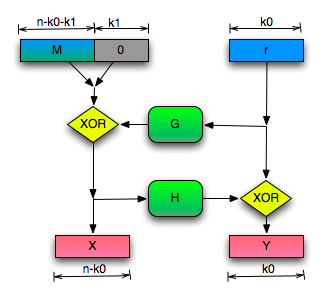 18
RSA-OAEP (Optimal Asymmetric Encryption Padding)
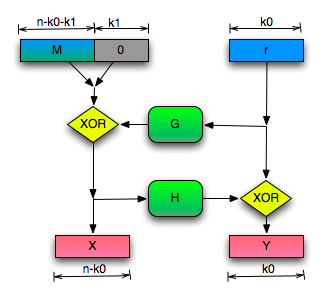 Theorem: If we model G and H as 
Random oracles then RSA-OAEP is
a CCA-Secure public key encryption scheme.

Bonus: One of the fastest in practice!
19
PKCS #1 v2.0
Implementation of RSA-OAEP

James Manger found a chosen-ciphertext attack.

What gives?
20
PKCS #1 v2.0 (Bad Implementation)
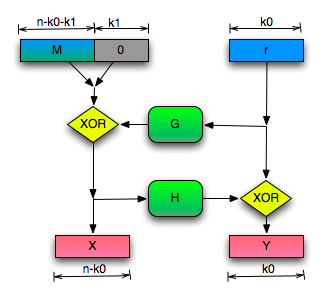 21
PKCS #1 v2.0 (Attack)
22
Another Side Channel Attack on RSA
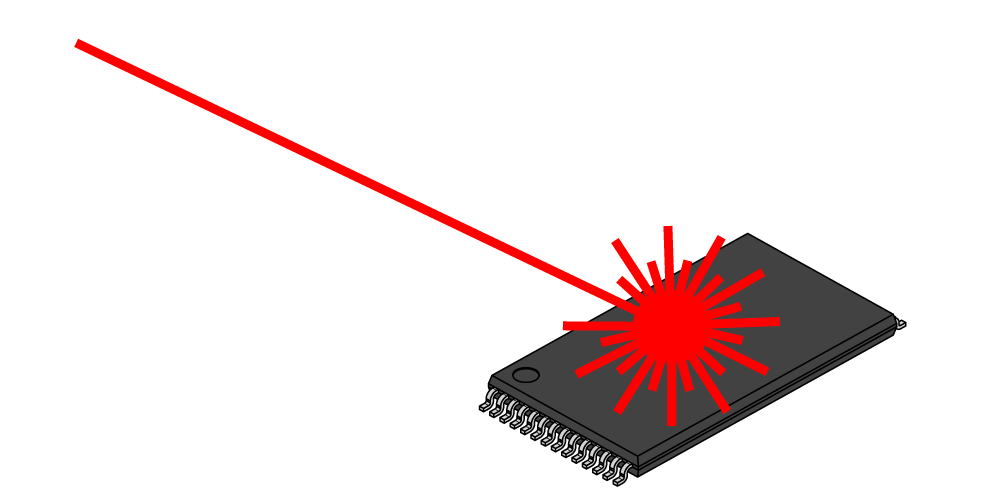 23
Next Class: Digital Signatures Part 1
Read Katz and Lindell: 12.1-12.3
24